Cognitive Level 
      - see human beings as compo-  
        nent of the earth´s ecosystem
  - raise awareness of „Let nature 
                     be natural“
Aspects of Wilderness
   - distance and contrast to civilisation
   - wilderness as self-regulated process
   - absence of human influence
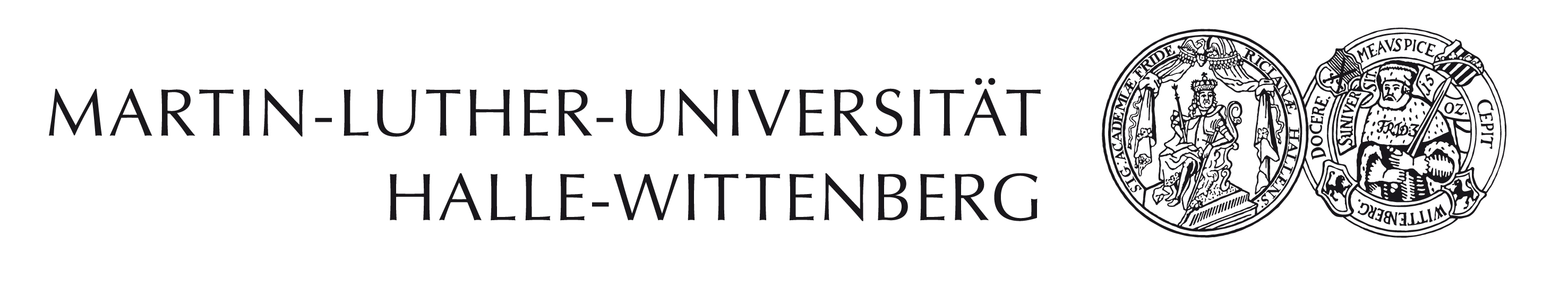 Institute of Geoscience and Geography
Department of Geography Education
Von-Seckendorff-Platz 4
06120 Halle
Germany
Martin Luther University
Halle-Wittenberg
Germany
Emotional Level
    - enable mentally and physi-cally borderline experiences     
   - arouse intense feelings by    
       natural surroundings
The Power of Wilderness 

Could the experience of wilderness change attitudes towards wilderness?

A Design Concept for an Advanced Training of Multiplicators for Pre-Service Teachers 
of Geography and Biology in Wilderness  Camps
Conative Level
        - create awareness for one´s own ecological and sustainable
           action and take it home
   - assume responsibility for nature, envorinment and 
                                               human fellows
Daniela Schmidt, Dr. Anne-Kathrin Lindau, Prof. Dr. Martin Lindner
Conference theme: preparation of teachers
Goals
Problem
Increasing alienation from nature (Louv 2010)
 Little opportunity for authentic analysing of the importance of  
   natural processes in ecosystems in classroom teaching
   (Miller 2009)
 “Wilderness“ is negatively connotated in our society
    (BUND 2002)
Project
Design a Concept for an Advanced Training of Multiplicators for Pre-Service Teachers in Wilderness Camps

Research

Cognitive level: Detection of concepts of wilderness and their conceptual change through wilderness camps
Emotional level: Detection of attitudes towards wilderness and towards sustainable lifestyle and their change through wilderness camps


Conative level: Transfer of basic concepts of wilderness education in cultivated areas
Idea
Project  „Wildnerness Gives You Strenght“
Opportunity for organisation of wilderness 
  camps in the Harz National Park

 Wilderness Camps:
   Simple camps in an area little influenced  
   by agriculture and forestry
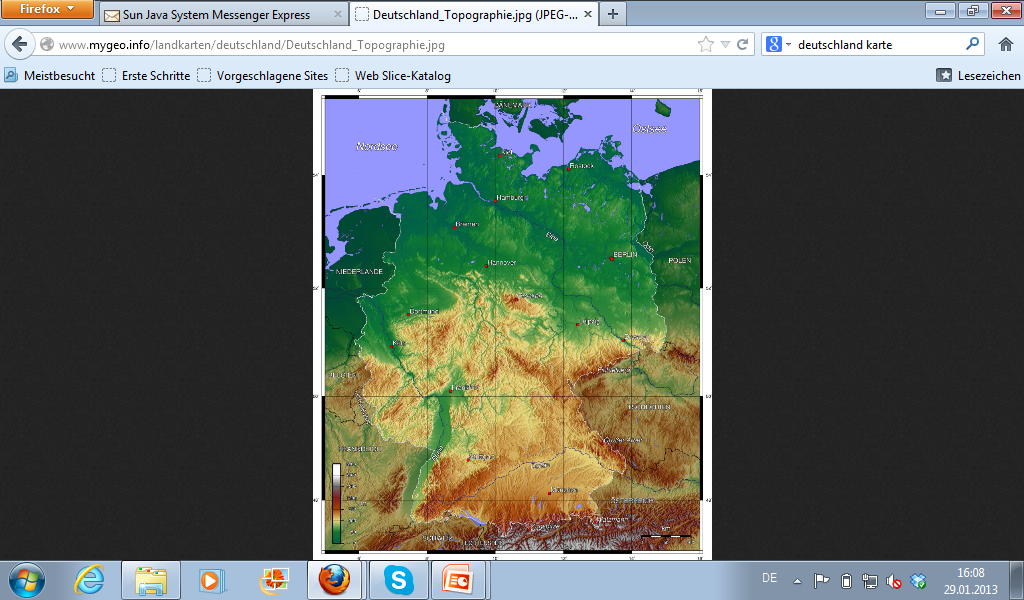 Study Design
Location of the Harz Mountains in Germany
Nationalpark Harz in Cooperation with:
 Youth Group Leaders
 Social Educationalists
 Child Care Worker
 Pre-Service Teachers
Condition for
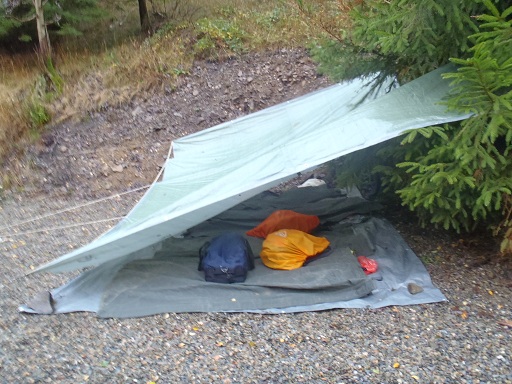 Example of a Wilderness Camp
Photos to the Project Execution
Project Path
Wilderness Camp 1: 
Experience of Wilderness
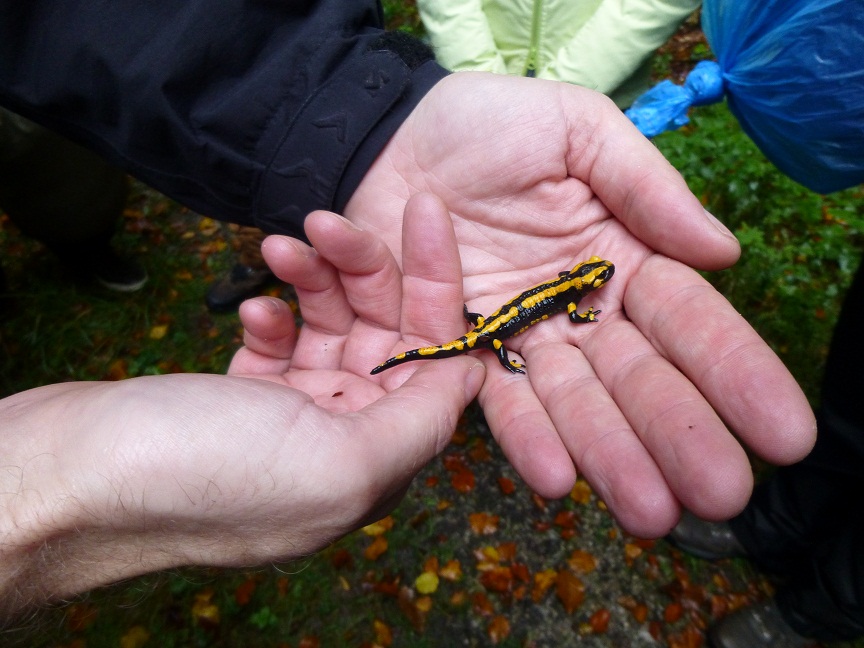 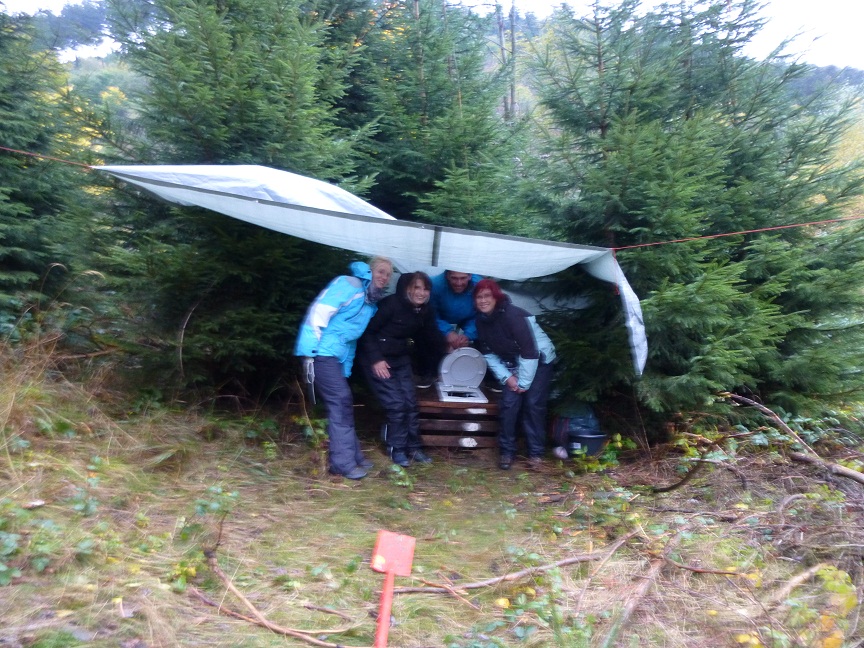 Pre-Service Teachers are Participants
Wilderness 
Camp 1 
(3  days)
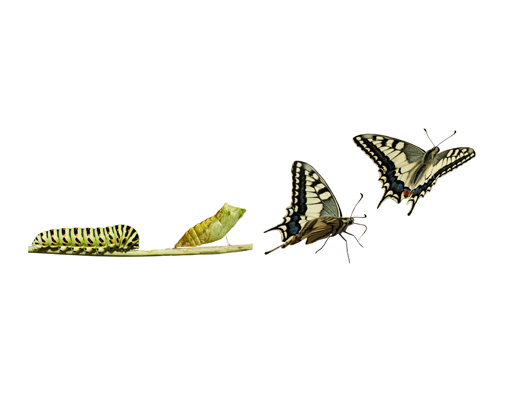 Main Objective: Pre-Service Teachers are Able to   
                                 Analyse the Wilderness Area.

1st day: Ask Questions about the Wilderness Area

2nd day: Analyse the Wilderness Area
 Exploration of the own habitat concerning the 
    various questions

Use the Wilderness Area as a Field for Games
 Collection of natural materials and development 
   of games

3rd day: Reflect Our Traces in the Wilderness
 Discussion on conservation and wilderness
Goals of Wilderness Education
Pre-Service Teachers Evolve from Participants to Camp Leaders
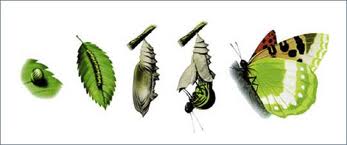 Discovery in the Wilderness:
Fire Salamander
Toilet in the Wilderness
Wilderness 
Camp 2 
(5 days)
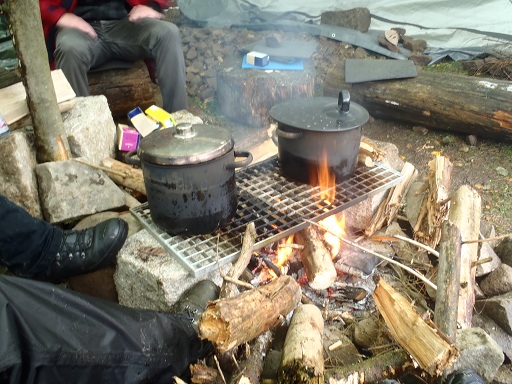 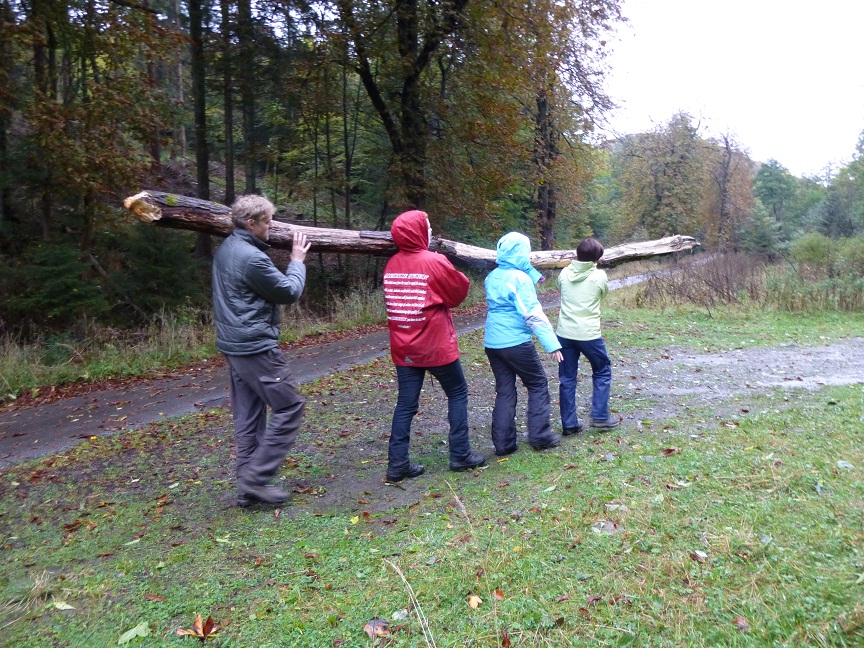 Wilderness Camp 3 
(3/5 days)
+
1 Day Cultivated Area
Be a Camp Leader
+ Transfer Wilderness into Cultivated Areas
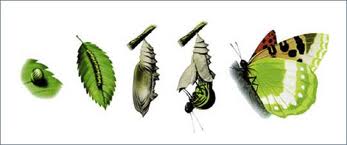 Collecting the Firewood (dead material)
Cooking Porridge in the Wilderness
Selected Results
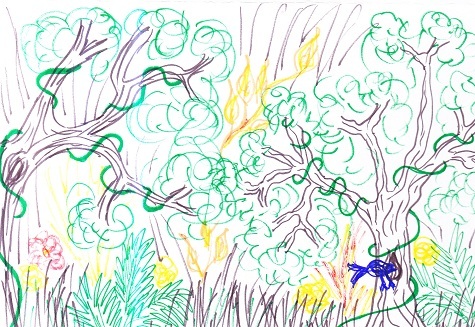 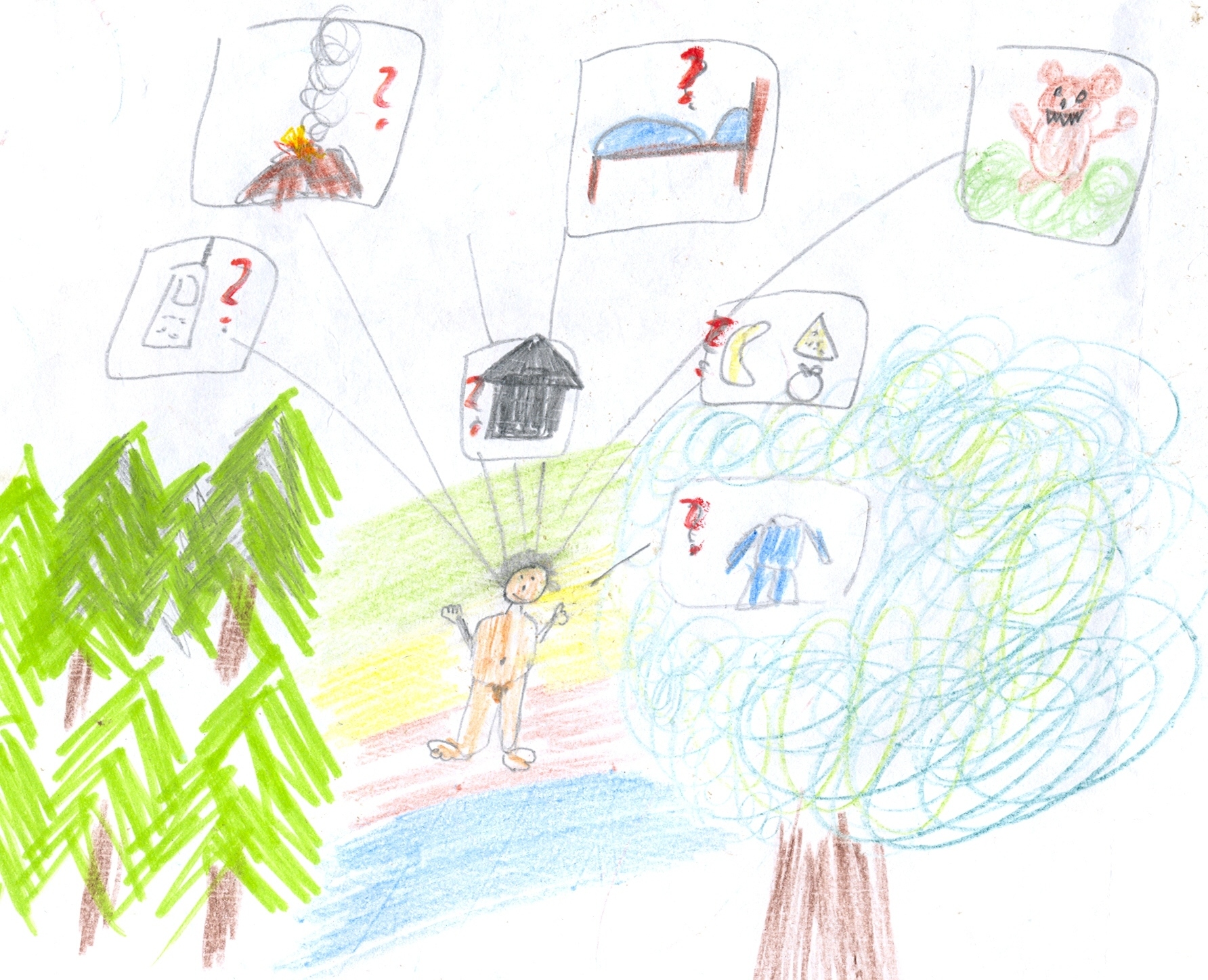 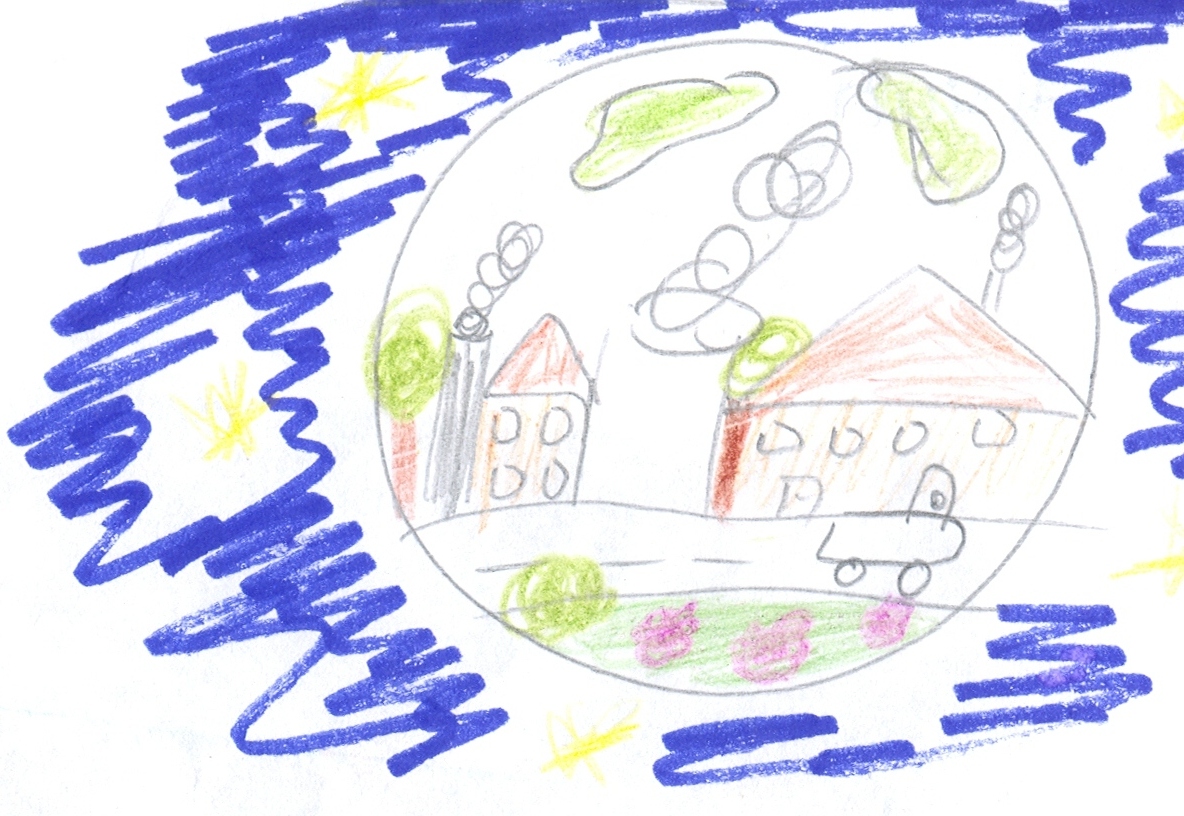 Pre-Service Teacher, Female, 
25 Years Old
Pre-Service Teacher, Female, 
29 Years Old
Contact:
Daniela Schmidt: daniela.schmidt@geo.uni-halle.de
Dr. Anne-Kathrin Lindau: anne.lindau@geo.uni-halle.de
Prof. Dr. Martin Lindner: martin.lindner@biodidatik.uni.halle.de
References:
Louv, R. (2010): Last Child in the woods – Saving our children from Nature-Deficit-Disorder. Atlantic Books.
Miller, L. et al. (2009): Young Children Learn Though Authentic Play in a nature Explore Classroom.
(Online: http://www.dimensionsfoundation.org/research/authenticplay.pdf)
BUND 2002: Wildnisbildung. [wilderness education] (Online: www.gfn-harz.de/sites/wildnisbildung.pdf)